Jermyn Borough 	Council Meeting
10/17/2023
Meeting Agenda
October 17, ,2023
CALL TO ORDER
PLEDGE OF ALLEGIANCE
ROLL CALL
PREVIOUS MEETING MINUTES
TREASURER REPORT/BILLS PAYABLE
SECRETARY REPORT
CORRESPONDENCE
PUBLIC COMMMENT
PROFESSIONAL REPORTS-POLICE,FIRE,SOLICITOR,ZONING,ENGINEER,TAX COLLECTOR,MAYOR
COMMITTEE REPORTS-SAFETY,PLANNING,FINANCE,SHADE TREE,REC,MS4,DPW
MELLOW COURT PAVING AWARD
NORLACK AGREEMENT
BUDGET DISCUSSION
POLICE PENSION PLAN 
EXECUTIVE SESSION FOR PERSONNEL ISSUES
POLICE CHIEF CONTRACT
POLICE OFFICERS EMPLOYMENT CONTRACT
NEW BUSINESS
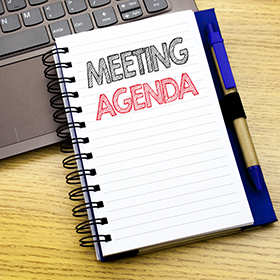 Treasurer’s report
10/17/2023
ASSETS
Checking/Savings
American Rescue Plan Fund 		135,730.39
Capital Reserve - DPW 				729.48
Capital Reserve - Police 			    5,339.82
Crime Watch Fund 					222.69
General Fund - Community 		102,175.61
General Fund - FNB 				    6,659.52
Holiday Lights Fund 				    1,459.09
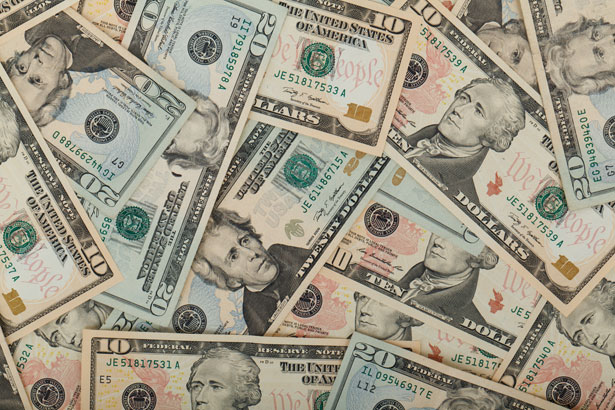 Treasurer’s report
Investment - General Fund 		1,050.24
Investment - Liquid Fuels		     23,124.18
Investment - Paving Fund 			1,061.17
Investment - Recycling 			   116.00
Investment - Refuse 				   165.39
Liquid Fuels - FNB 			     35,512.56
Petty Cash 						   223.00
Recreations Fund				     28,537.25
Recycling - Community 			3,163.93
Refuse Checking - FNB 		   130,871.85

Total Checking/Savings 		   476,142.17
Treasurer’s report
200000 · Accounts Payable 	7,957.17 
			Long Term Debt      160,467.74
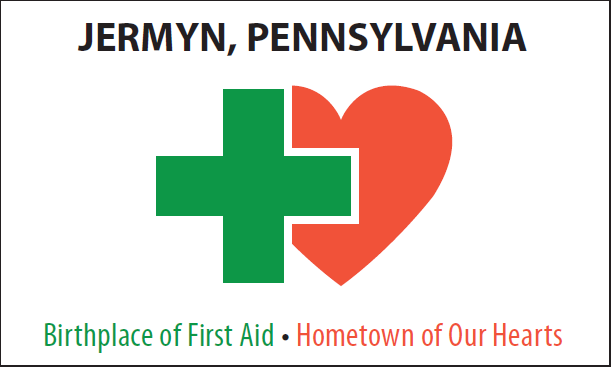